Кто такие  насекомые?
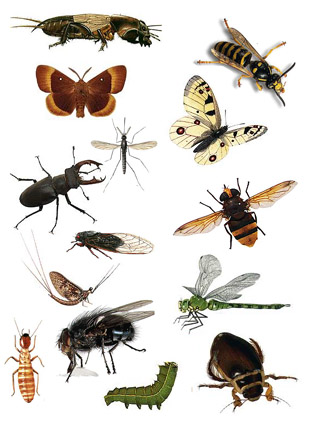 Однажды мне сказали, что я — насекомое.                             Кто такие насекомые? И правда ли, что я — насекомое?
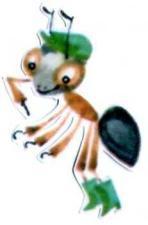 В своих путешествиях по родному лесу, по берегам чистой речки, на зеленых полянах Муравей Вопросик нередко встречал удивительных животных.                                                                                                                   Рассмотрим их. Как вы думаете, какое из них — насекомое?
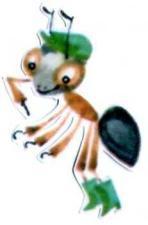 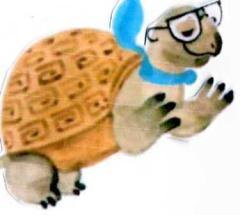 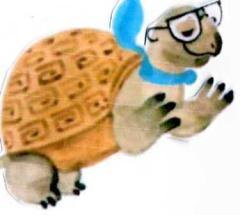 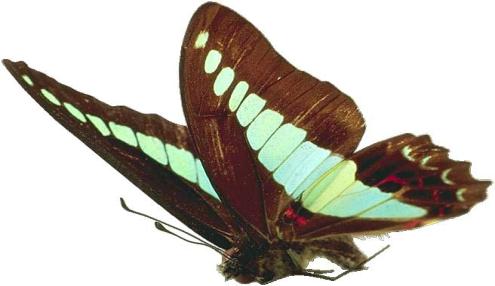 Как же узнать, какое из этих животных — насекомое?
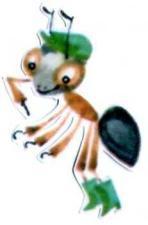 Посмотри на меня. Я – насекомое.
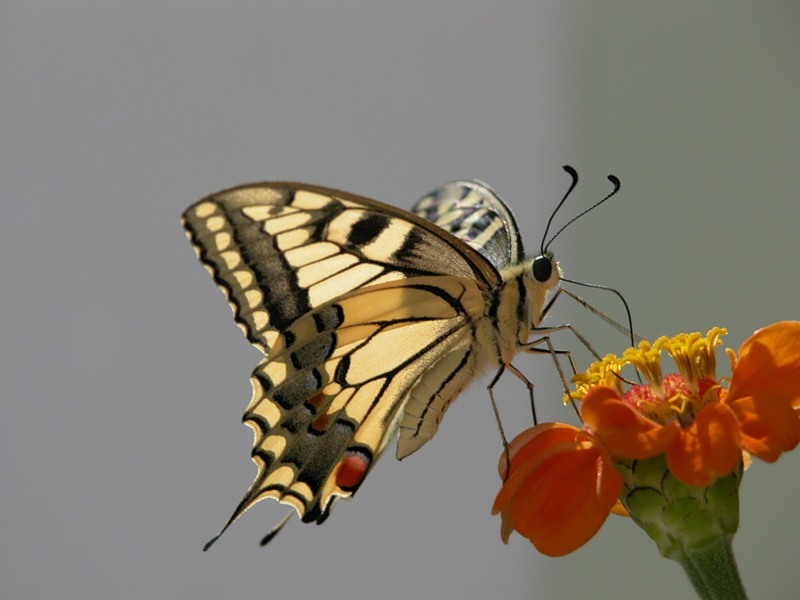 Шевелились у цветкаВсе четыре лепестка.Я сорвать его хотел, —Он вспорхнул и улетел.
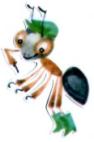 Как отличить насекомых от других животных?
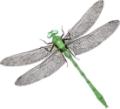 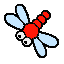 Насекомых легко отличить от других животных по трём признакам:
Тело разделено на 3  части- голова, грудь, брюшко
У них всегда 3 пары ног, то есть 6 ножек
На теле насекомых есть «насечки»
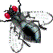 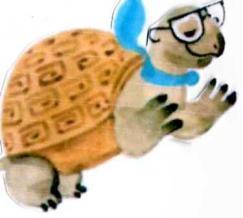 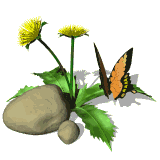 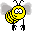 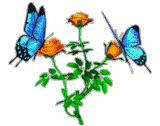 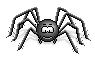 Многие насекомые летают – для этого у них есть крылья. Стрекоза может развивать скорость 40 км/ч. Некоторые насекомые ходят, прыгают, ползают. Кузнечик может прыгнуть на расстояние, в 20 раз превышающее длину его тела. 
 А если он выпустит крылья, то улетит ещё дальше.
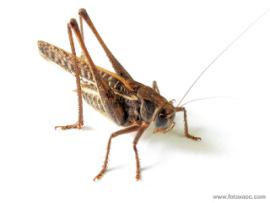 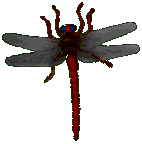 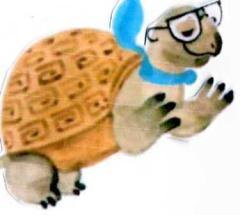 Все насекомые питаются по-разному. Одни едят растения, другие – мельчайшую живность, третьи – и то, и другое. Некоторые питаются кровью.
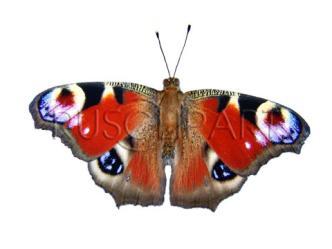 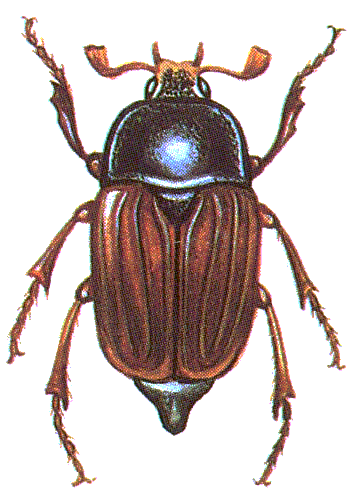 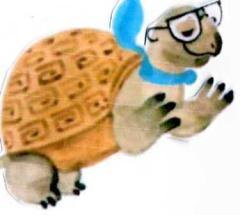 Самка комара хоботком, словно шприцем, протыкает кожу и высасывает кровь.
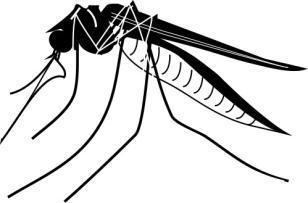 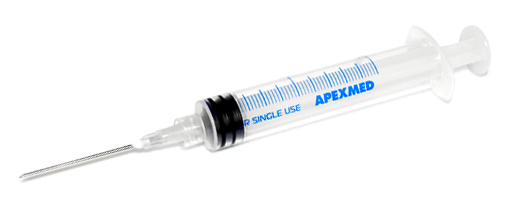 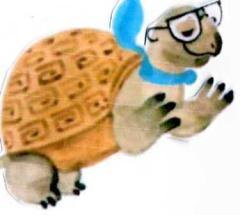 Ротовые  органы мухи впитывают жидкость, как губка собирает воду.
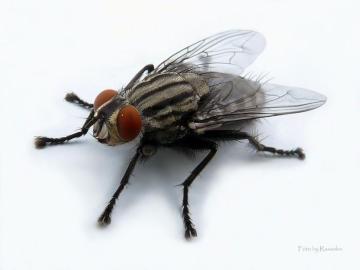 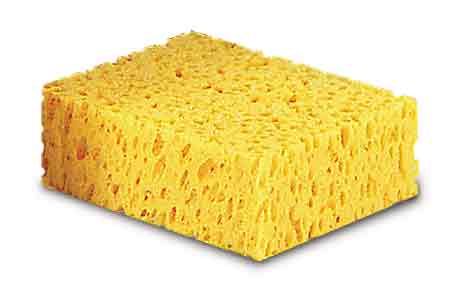 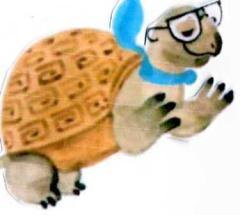 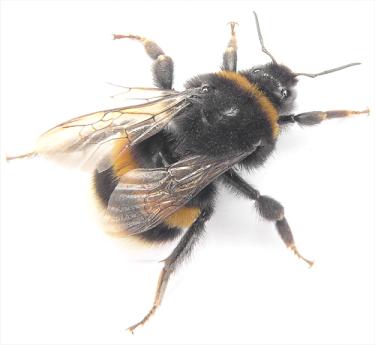 Как вы думаете, почему                                       кузнечик зелёный,                         а шмель - пёстрый?
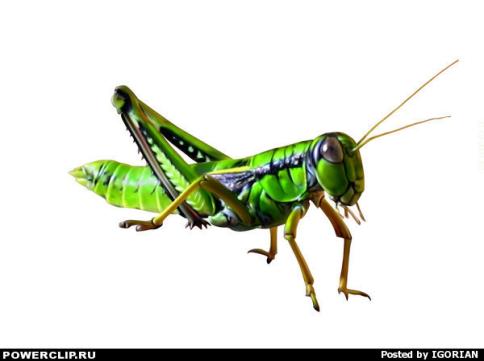 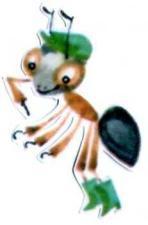 По количеству видов насекомые – самая богатая группа животных в мире. Они составляют 70 – 75 % всех видов животных, населяющих Землю.
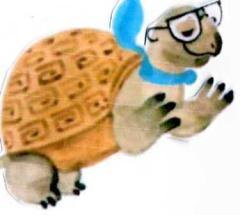 Самопроверка
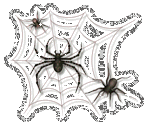 Как отличить насекомых от других животных?
Паук – насекомое или нет? Почему?
Назовите известных вам насекомых.
Что вы о них можете рассказать?